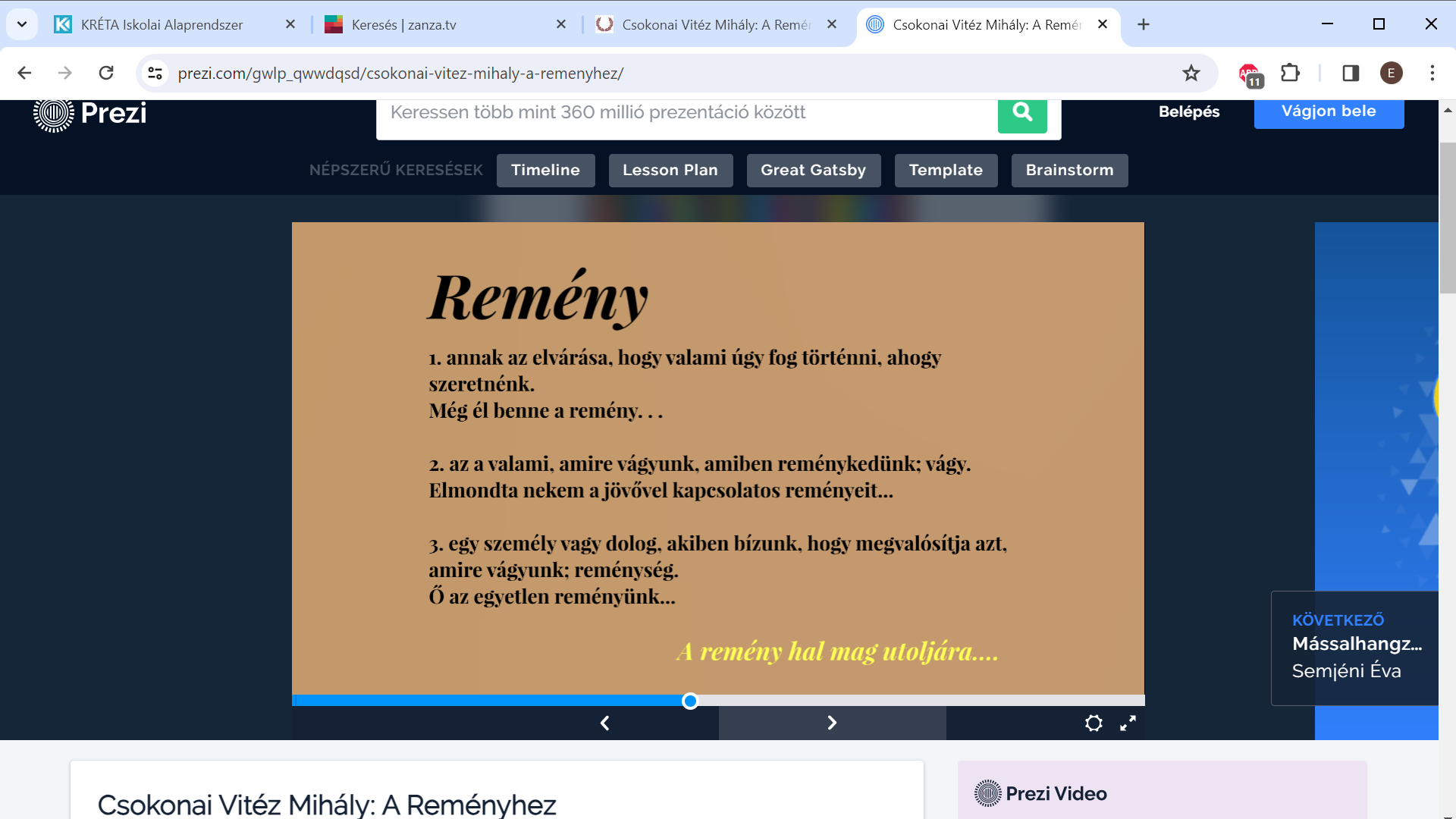 Csokonai Vitéz Mihály -REMÉNYHEZ
1798-ban írta.
Vajda Juliannához fűződő szerelmének utolsó verse.
A versben LILLÁNAK hívja a lányt.
Szerelmesek voltak egymásba-anyagi különbségek miatt máshoz kellett férjhez
mennie.
Ez a vers a szerelmének lezárása.( búcsú, elszakadás)
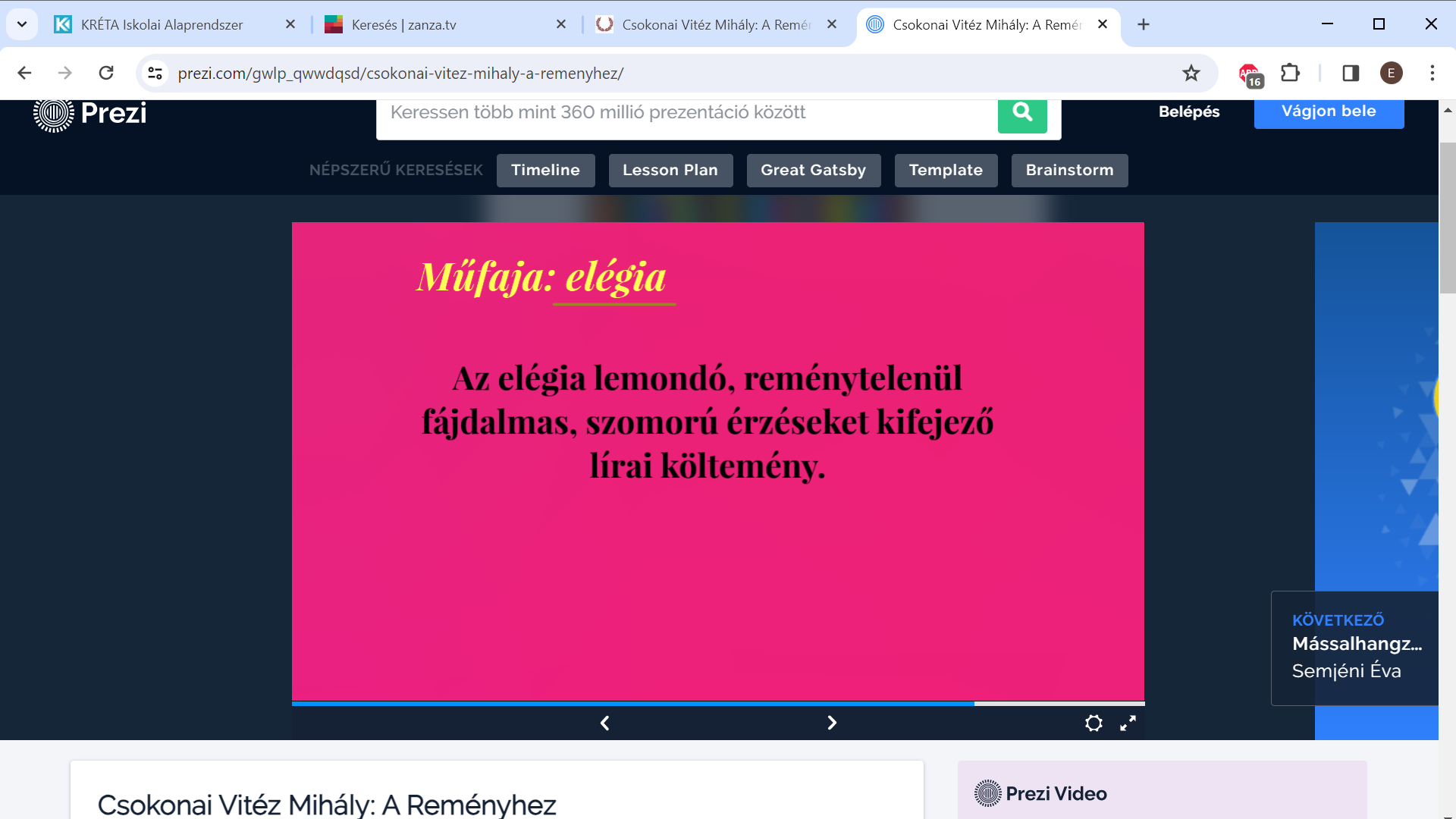 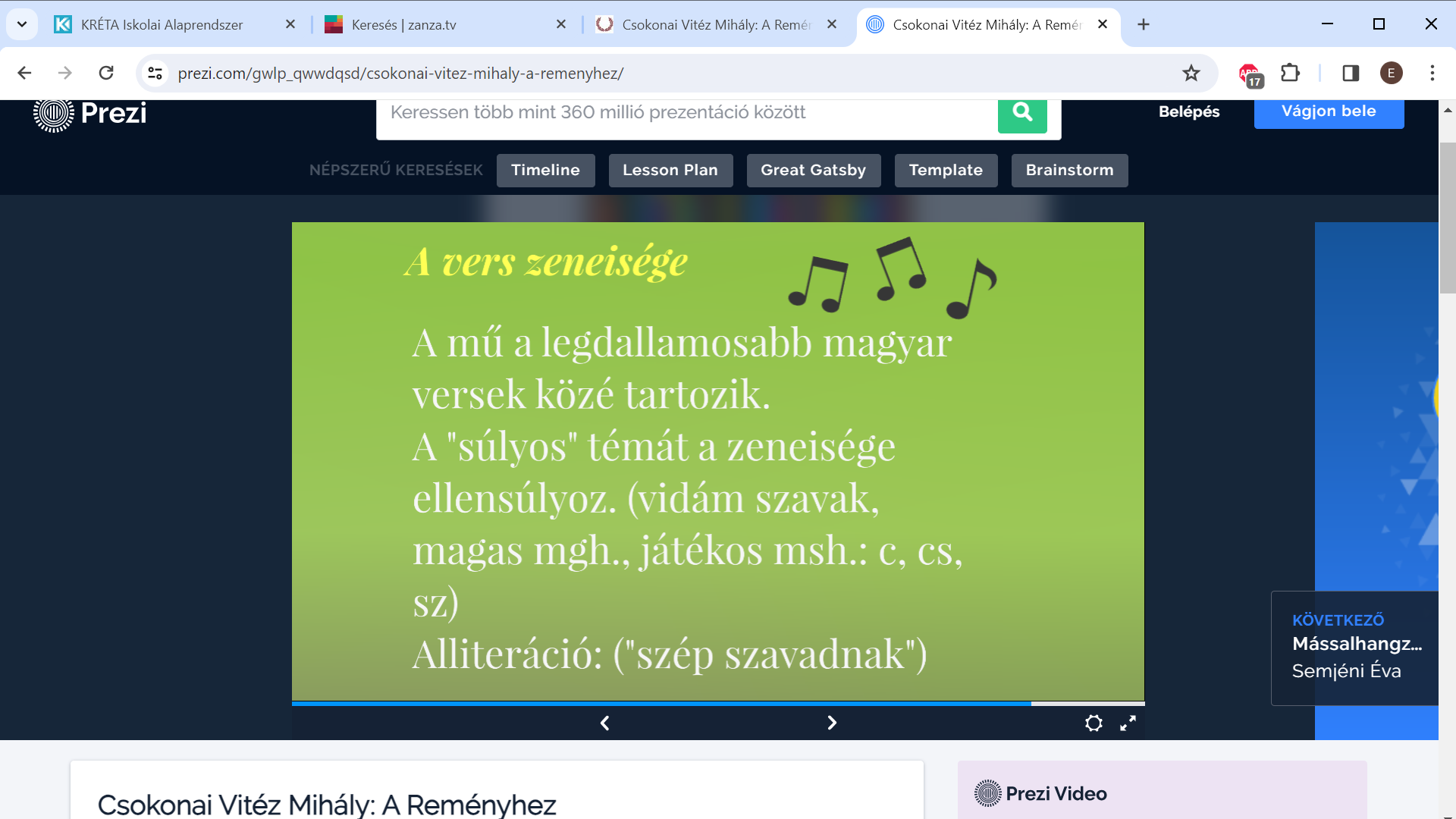 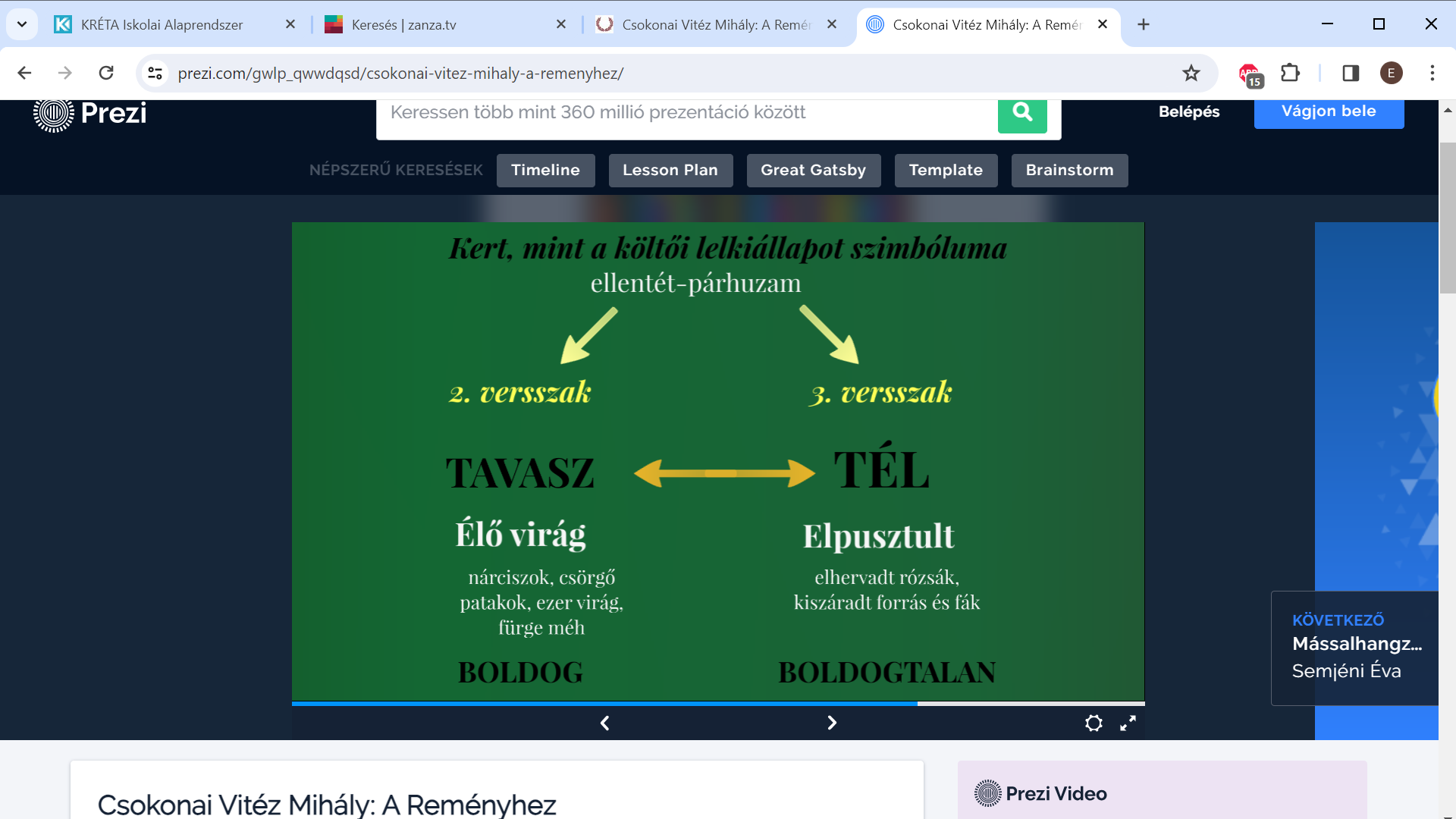 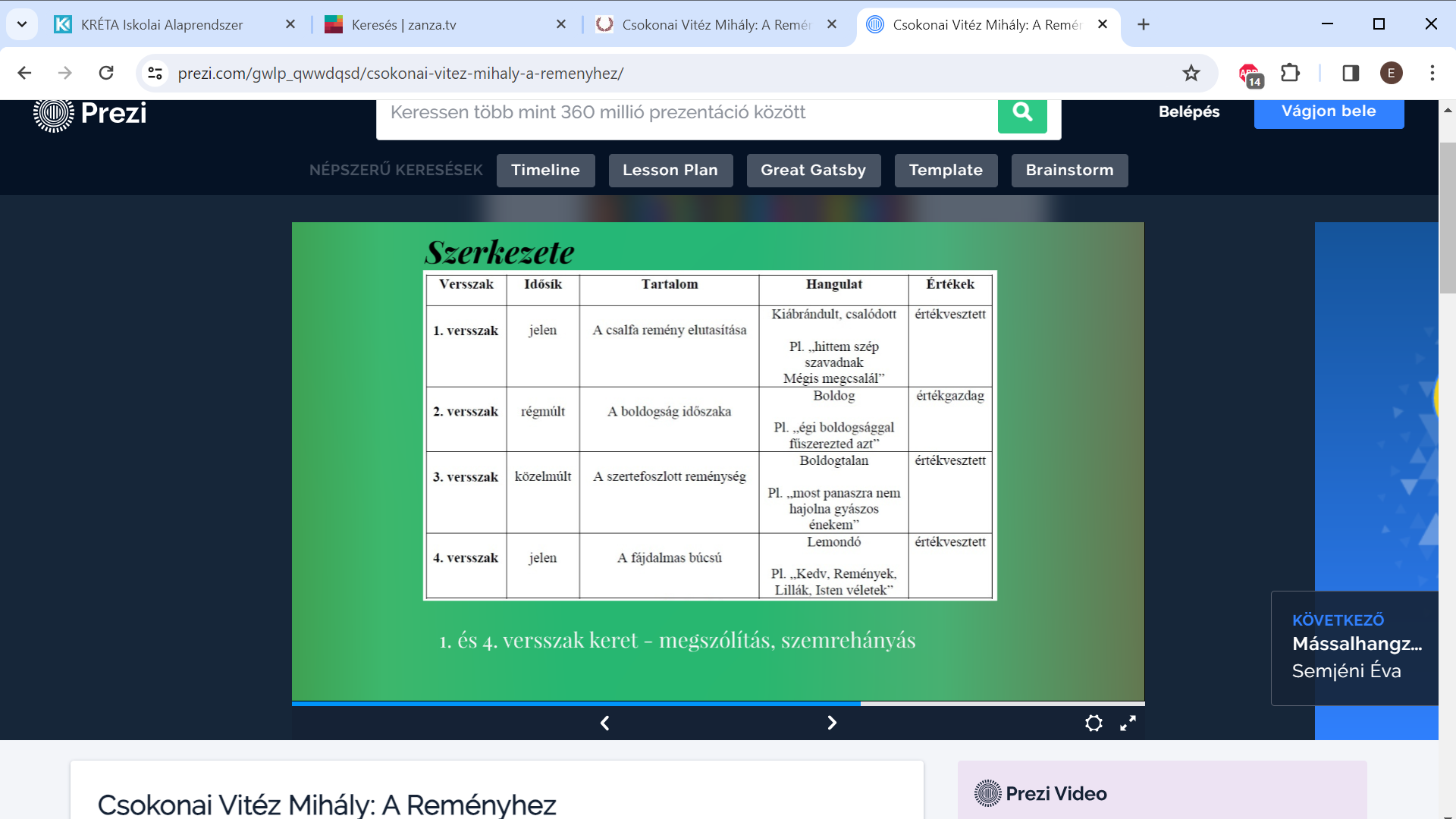